■PRICE CARD
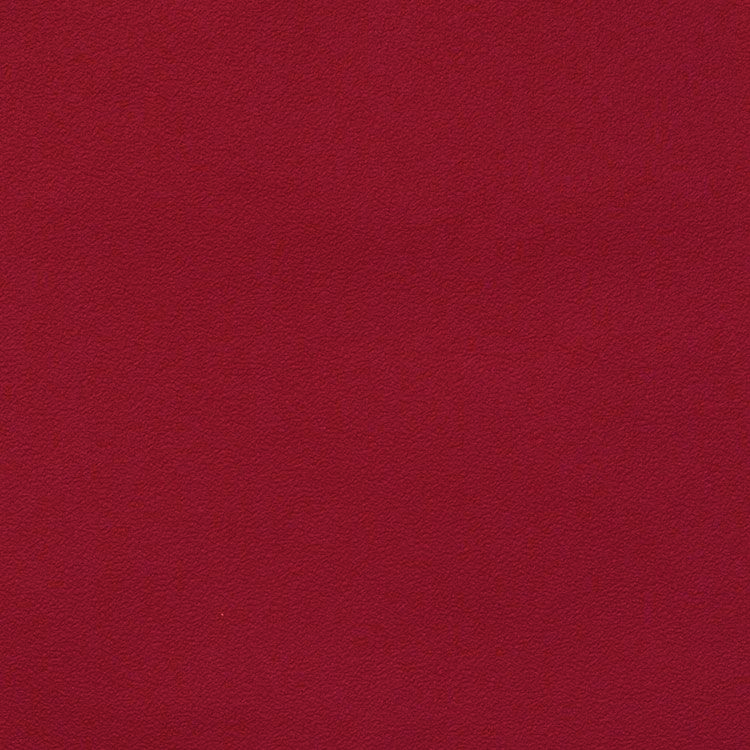 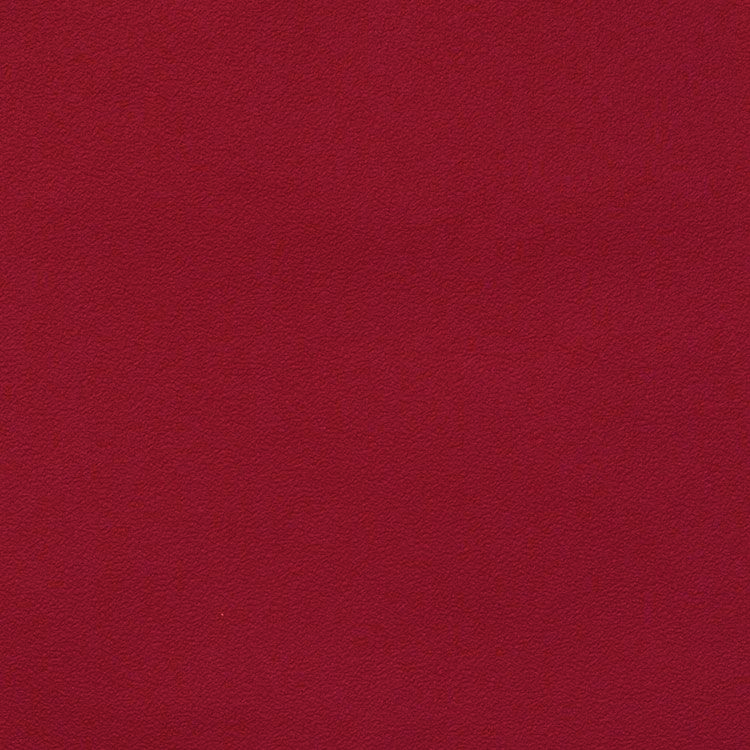 サンタルチア・ハイランズ・ピノノワール
サンタルチア・ハイランズ・ピノノワール
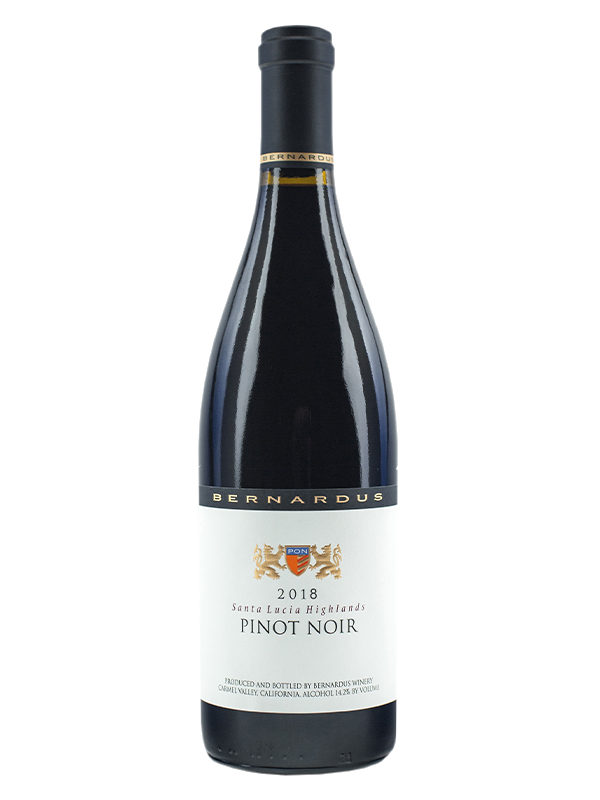 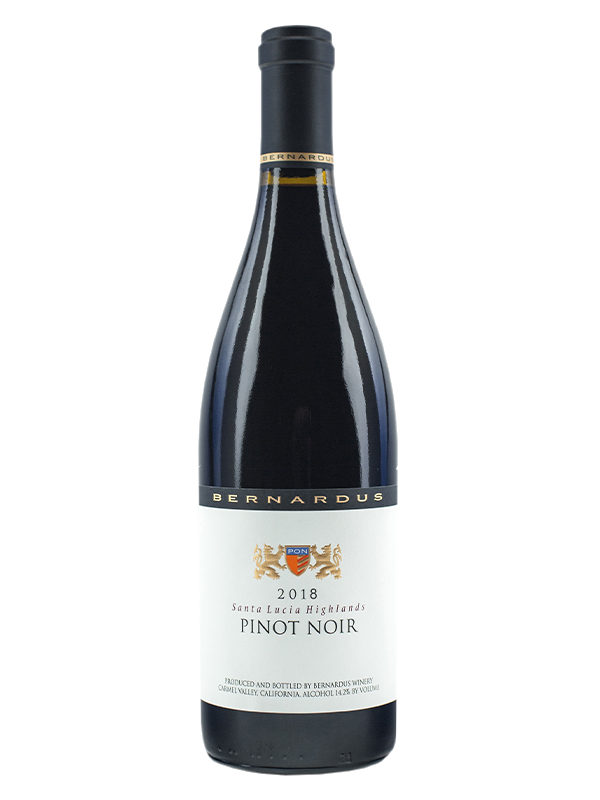 赤系フルーツのゴージャスな
アロマをお楽しみください
赤系フルーツのゴージャスな
アロマをお楽しみください
原産国：ｱﾒﾘｶ / AVA ｻﾝﾀﾙﾁｱ ･ ﾊｲﾗﾝｽﾞ
生産者：バーナーダス・ワイナリー
品種　：ピノノワール
味わい：赤・辛口・フルボディ
原産国：ｱﾒﾘｶ / AVA ｻﾝﾀﾙﾁｱ ･ ﾊｲﾗﾝｽﾞ
生産者：バーナーダス・ワイナリー
品種　：ピノノワール
味わい：赤・辛口・フルボディ
6,050
円 (税込)
希望小売価格
価格
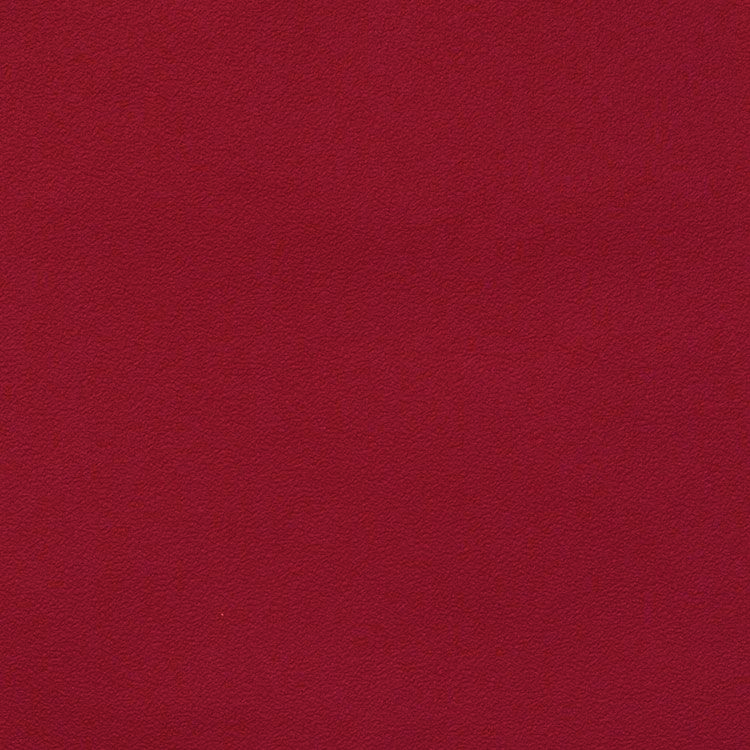 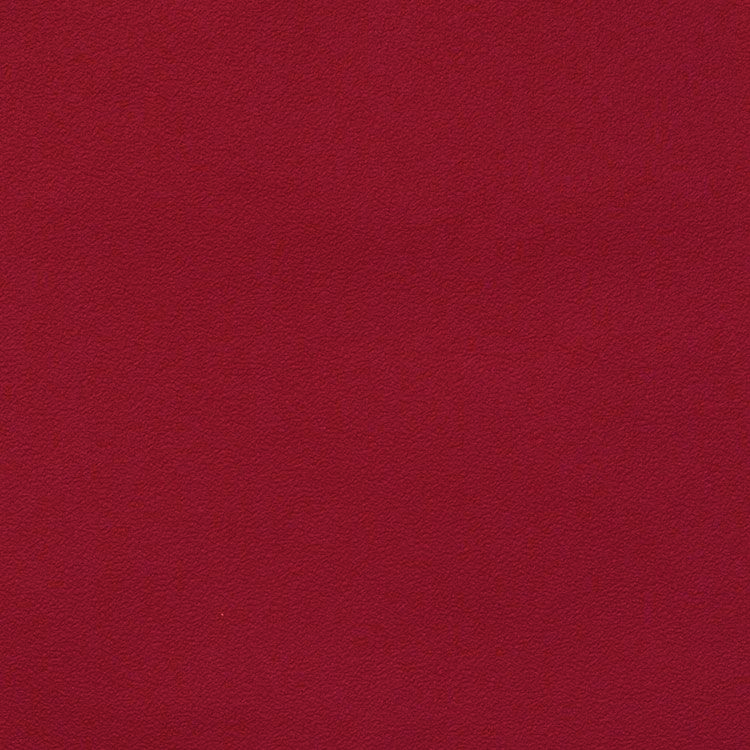 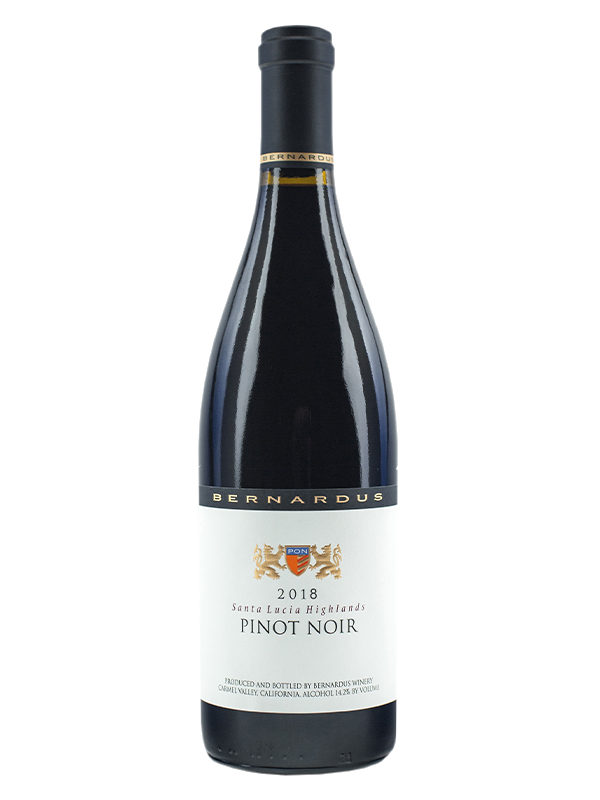 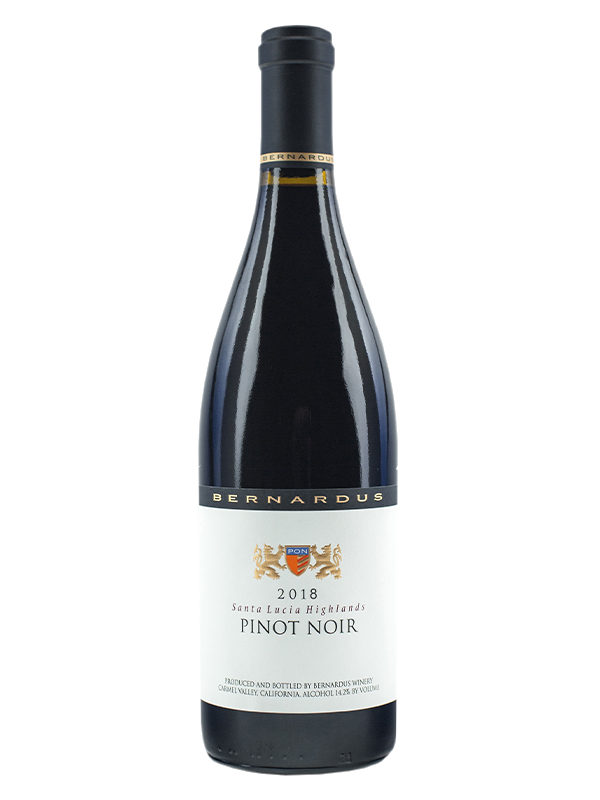 サンタルチア・ハイランズ・ピノノワール
サンタルチア・ハイランズ・ピノノワール
赤系フルーツのゴージャスな
アロマをお楽しみください
赤系フルーツのゴージャスな
アロマをお楽しみください
原産国　：ｱﾒﾘｶ / AVA ｻﾝﾀﾙﾁｱ ･ ﾊｲﾗﾝｽﾞ
生産者　：バーナーダス・ワイナリー
品種　　：ピノノワール
味わい　：赤・辛口・フルボディ
原産国　：ｱﾒﾘｶ / AVA ｻﾝﾀﾙﾁｱ ･ ﾊｲﾗﾝｽﾞ
生産者　：バーナーダス・ワイナリー
品種　　：ピノノワール
味わい　：赤・辛口・フルボディ
希望
小売
\5,500 (税込 \6,050)
価格
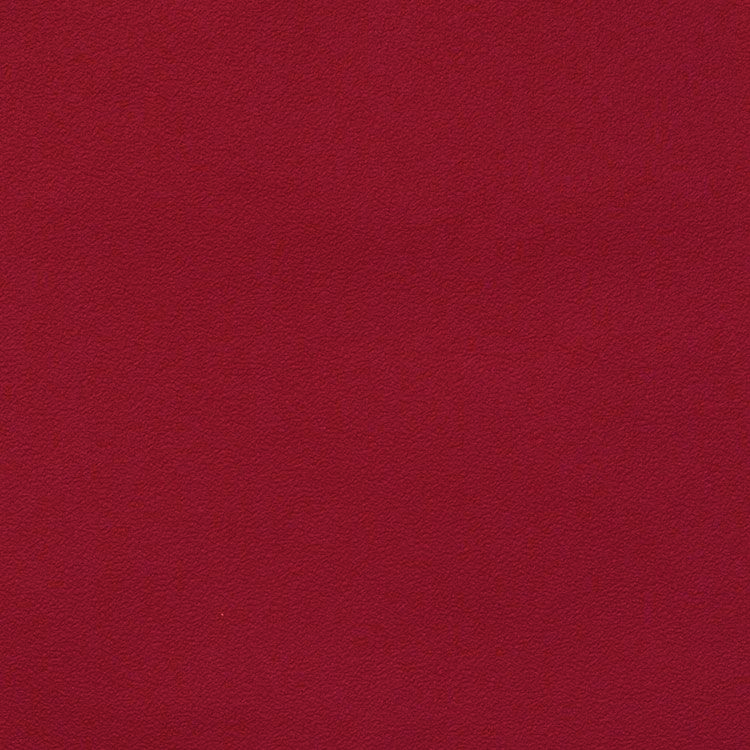 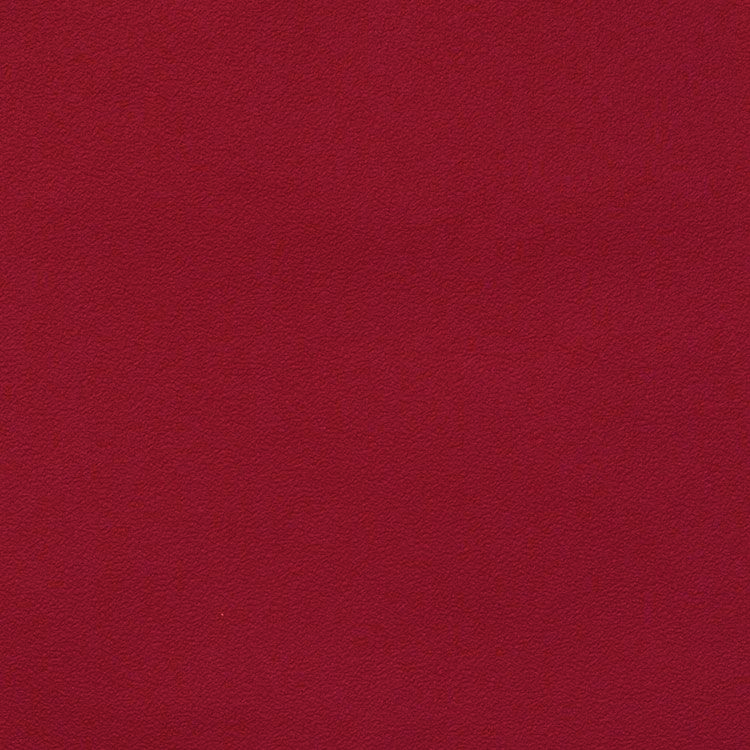 サンタルチア・ハイランズ・ピノノワール
サンタルチア・ハイランズ・ピノノワール
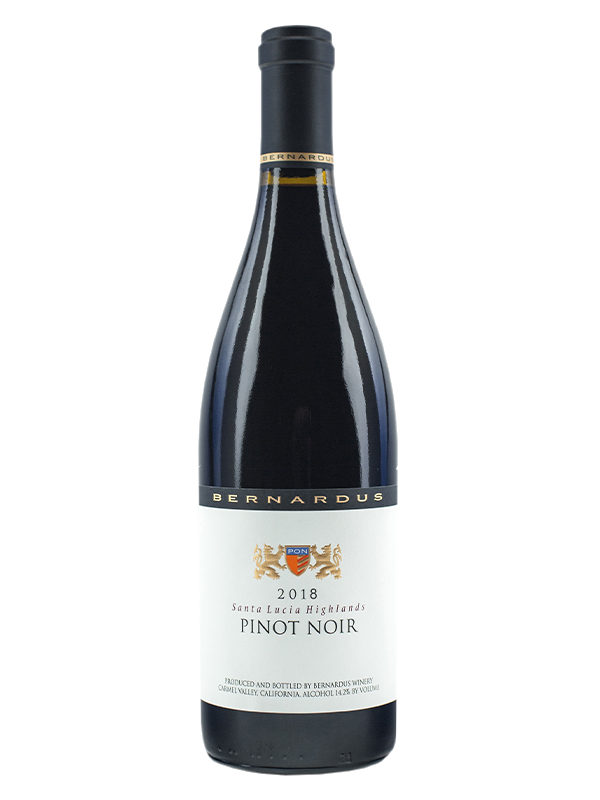 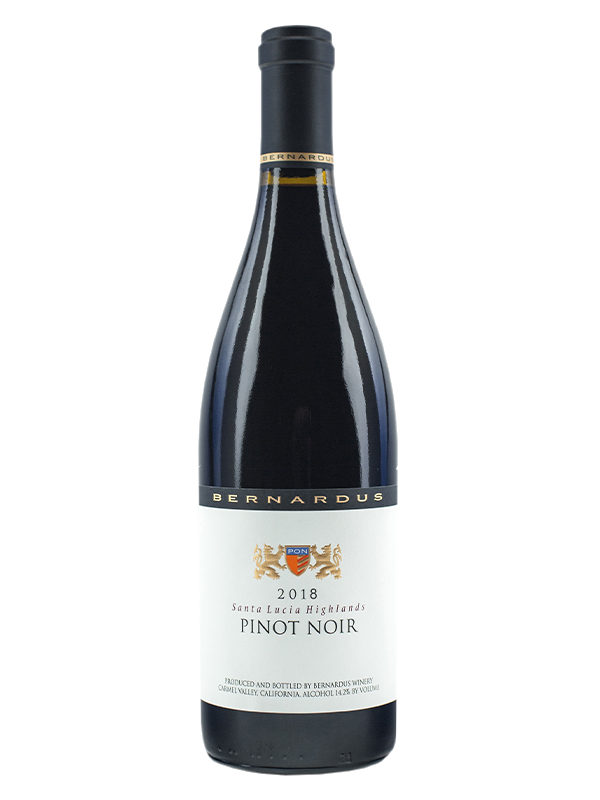 赤系フルーツのゴージャスなアロマをお楽しみください
赤系フルーツのゴージャスなアロマをお楽しみください
赤いサクランボ、クランベリー、イチゴのゴージャスでピュアなアロマが薫ります。 豊かなフレーバーはニューオークの過度の影響を受けることなく、素晴らしいアロマを美しく反映しています。
赤いサクランボ、クランベリー、イチゴのゴージャスでピュアなアロマが薫ります。 豊かなフレーバーはニューオークの過度の影響を受けることなく、素晴らしいアロマを美しく反映しています。
原産国　：アメリカ/ＡＶＡ　サンタルチア・ハイランズ
生産者　：バーナーダス・ワイナリー
品種　　：ピノノワール
味わい　：赤・辛口・フルボディ
原産国　：アメリカ/ＡＶＡ　サンタルチア・ハイランズ
生産者　：バーナーダス・ワイナリー
品種　　：ピノノワール
味わい　：赤・辛口・フルボディ
\5,500 (税込 \6,050)
希望
小売
価格